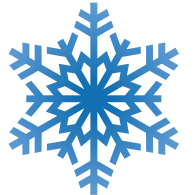 Warm Up   Dec. th, 2014
Atomic Number: 15
1) List # of electrons, protons, neutrons, shells, valence electrons, atomic mass, chemical symbol (and name if you know it); then draw a model of that atom and a Lewis Dot Structure.
2) What’s special about this element?
Warm Up/Spiral Dec. 8th
Use pages 111D-113D to review these terms.  Answer the questions in complete sentences.
1.  What is the difference between a solute and a solvent?
2.  What does it mean if something is insoluble?
3.  What is solubility???
Molecule*
Two or more atoms bonded   
 together.  Molecules can also be compounds.
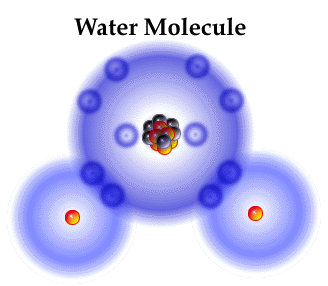 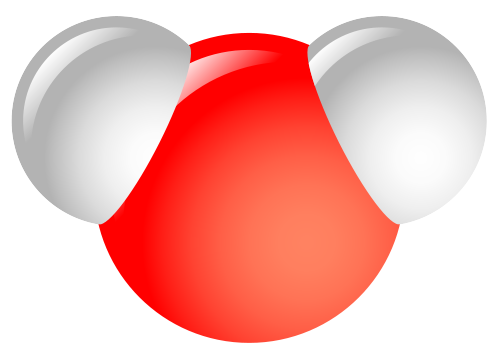 O
H
H
Molecule*
Two or more atoms bonded 
 together. Some molecules are not compounds.
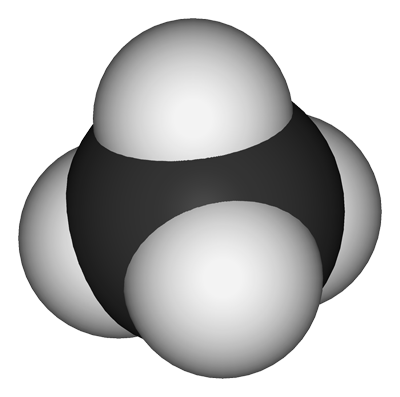 H
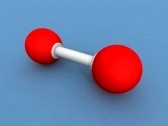 O
C
H
O
H
H
Compound*
A substance consisting of two or more different types of atoms. Compounds can be molecules.
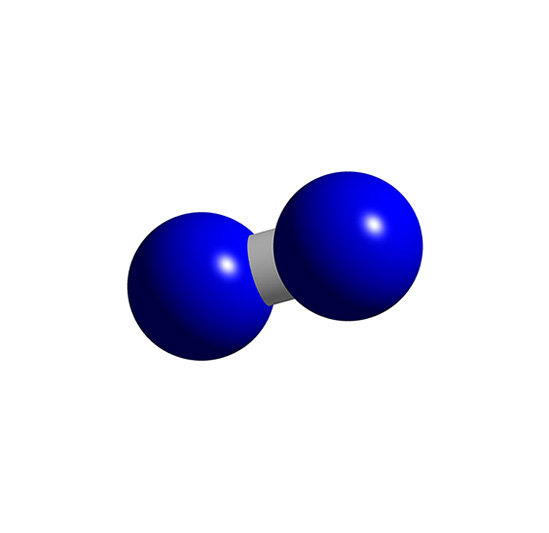 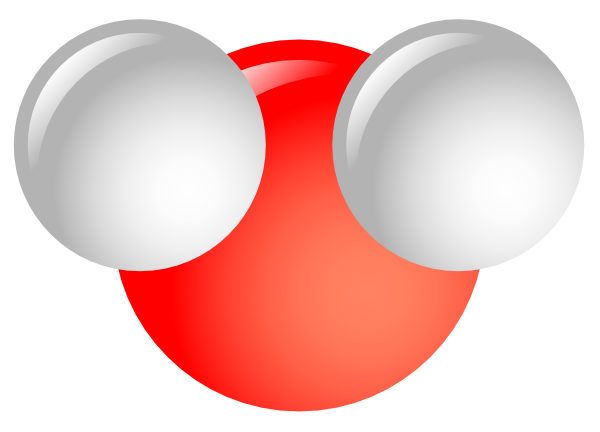 From Elements to Compounds
Sodium is an element.
Chlorine is an element.
When sodium and chlorine bond they make the compound sodium chloride, commonly known as table salt.
Octet Rule – after bonding, both atoms have 8 valence electrons
Compounds have different properties than the elements that make them up.
Table salt has different properties than sodium, an explosive metal, and chlorine, a poisonous gas.
Mixture*
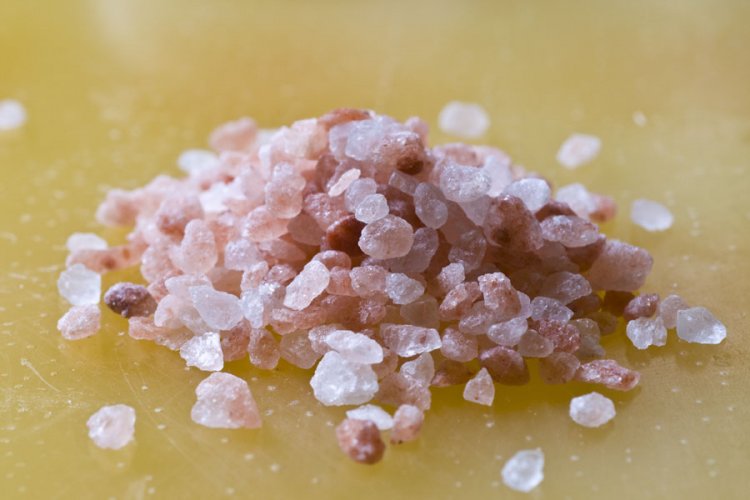 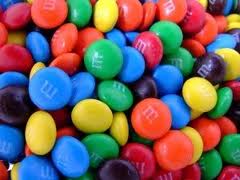 When two or more different substances are mixed, but not chemically combined.
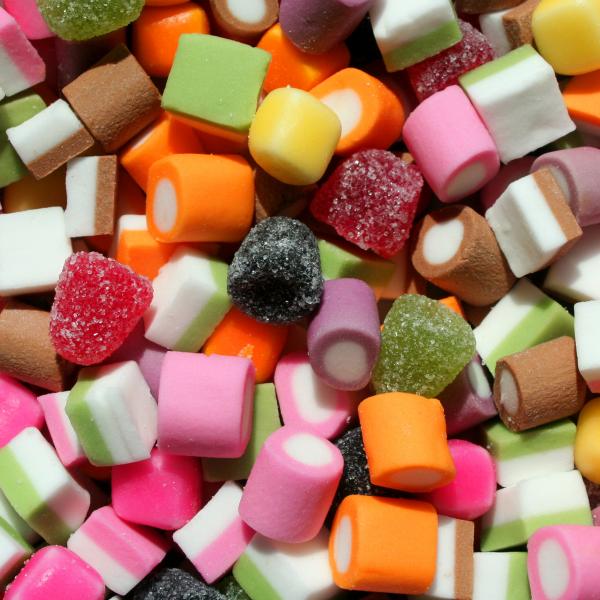 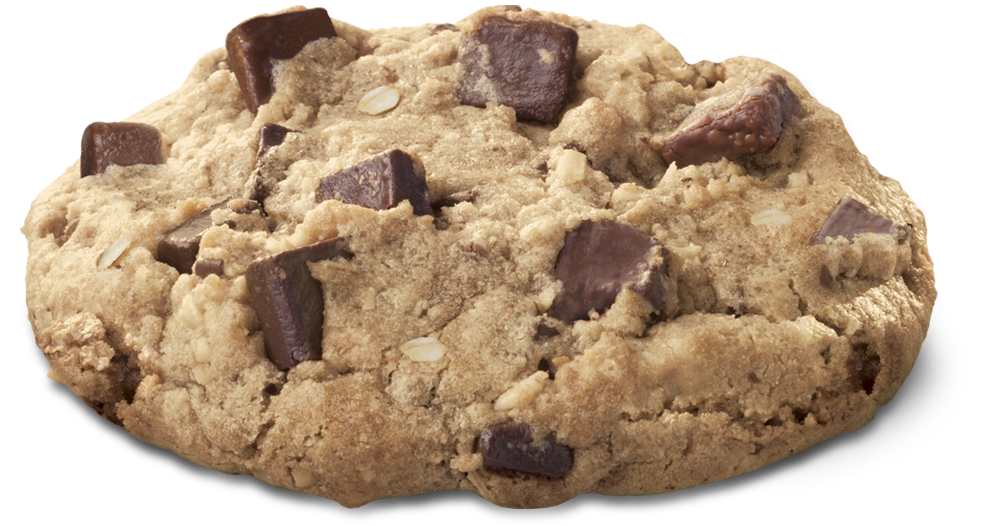 How would you separate the following?  That’s called physical.
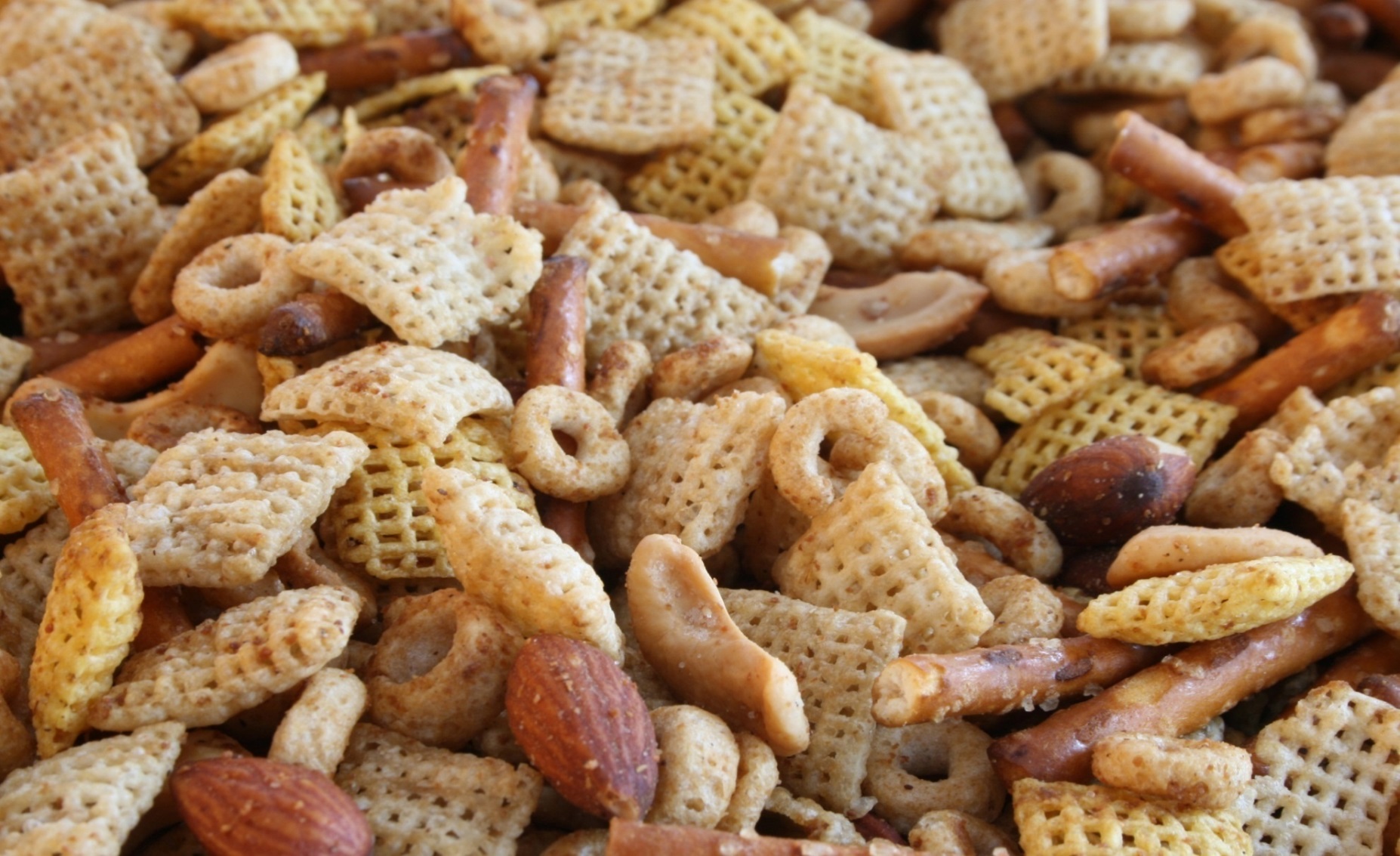 How would you separate the    
 following?
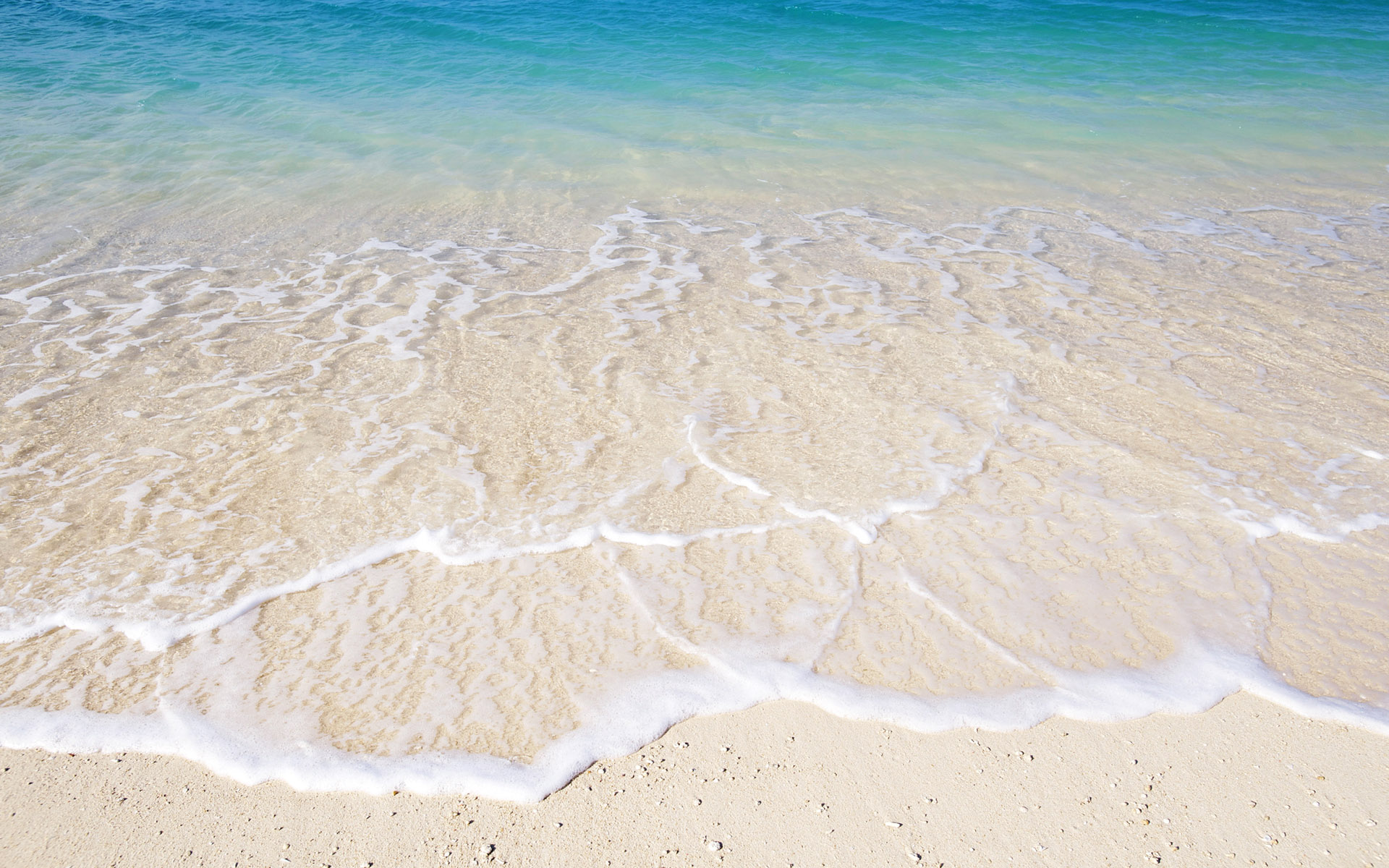 How would you separate the following?
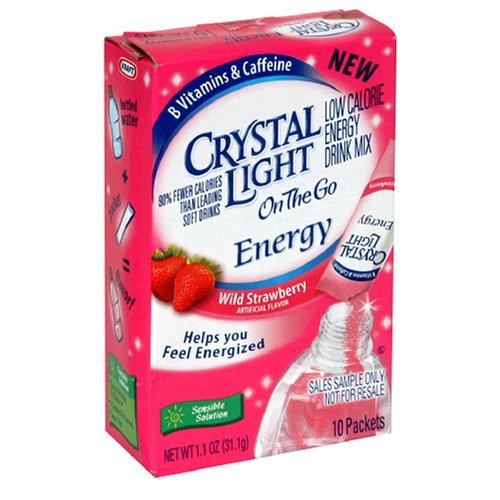 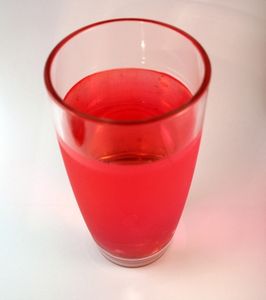 Solution*
A mixture where one part of the solution (solute) is dissolved into the other part of the solution (solvent).
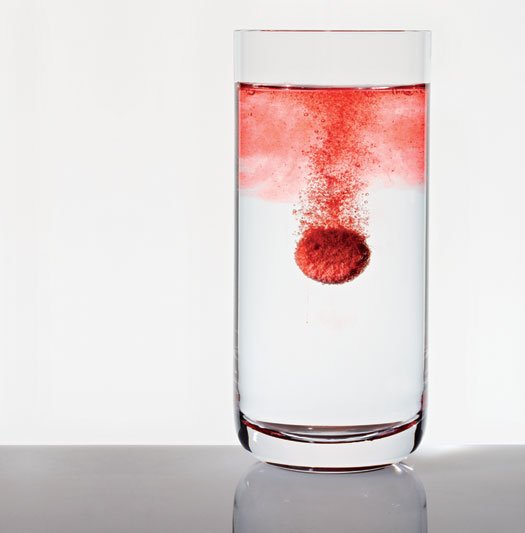 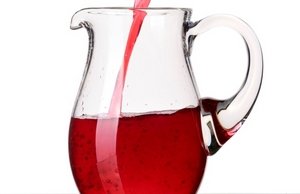 Homogeneous* – A mixture in which the components are uniformly distributed.
Heterogeneous* – A mixture in which the components are not uniformly distributed.
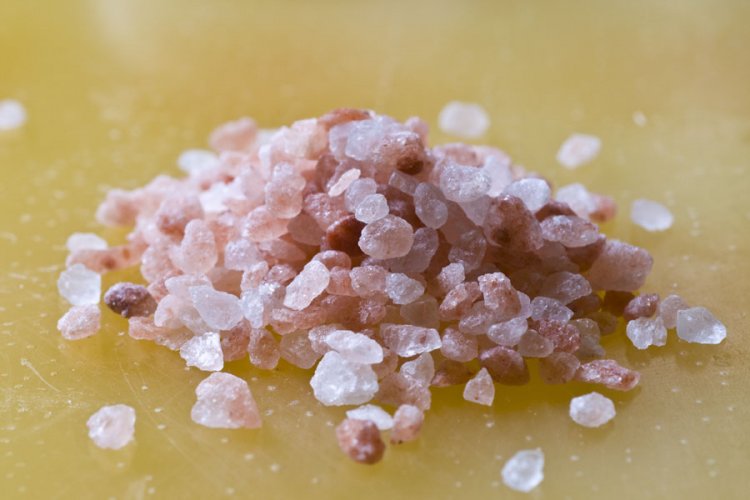 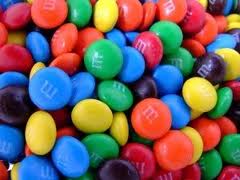 So which is homogenous and 
which is heterogeneous?
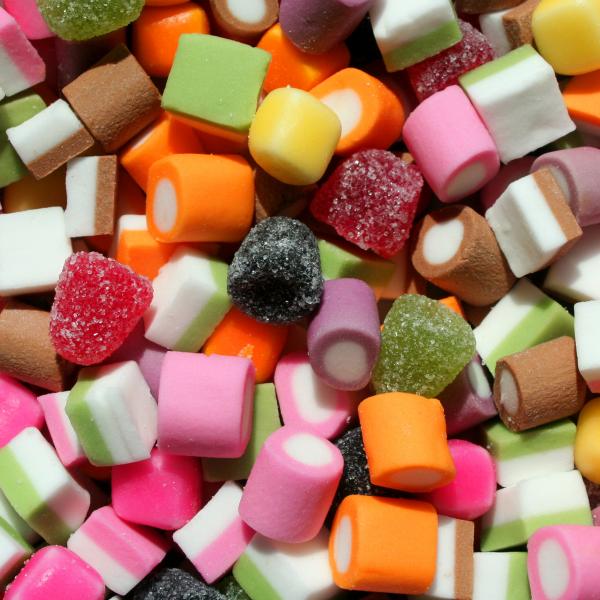 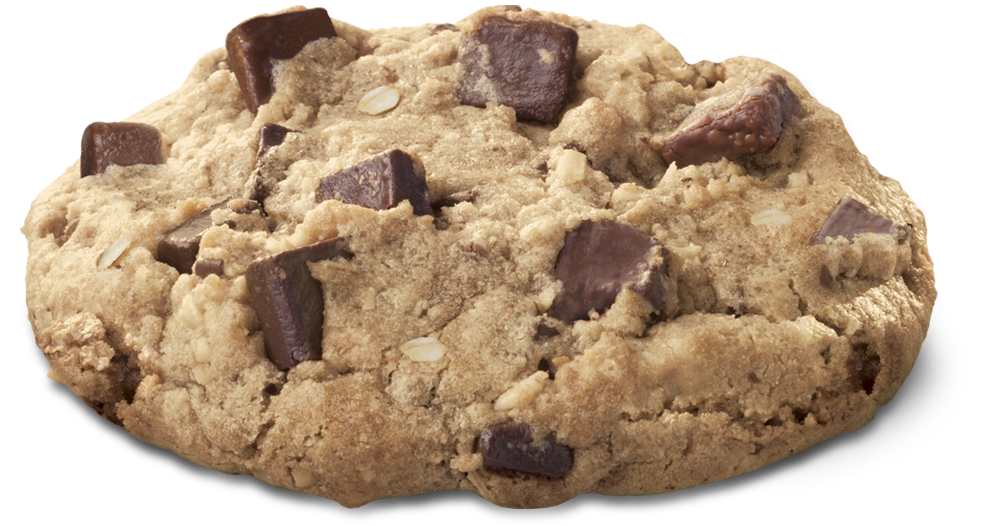 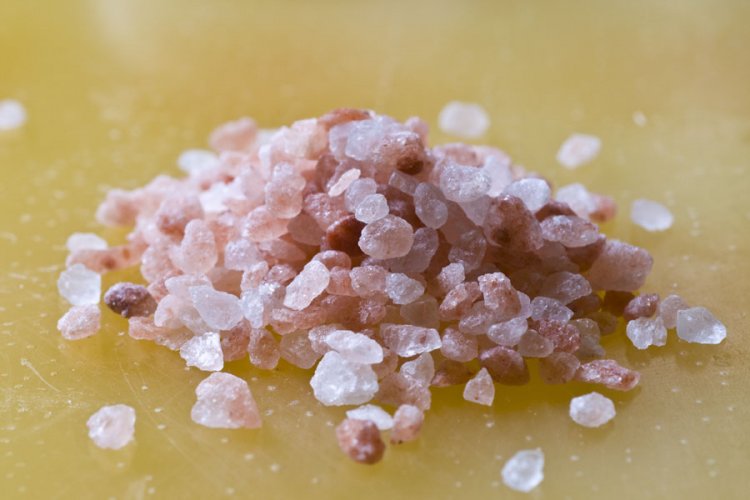 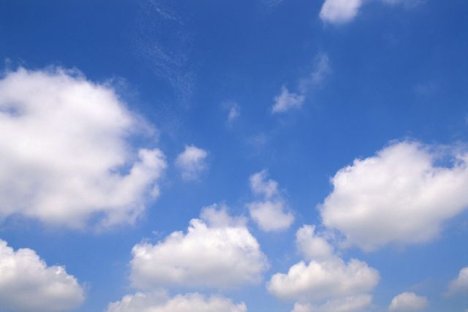 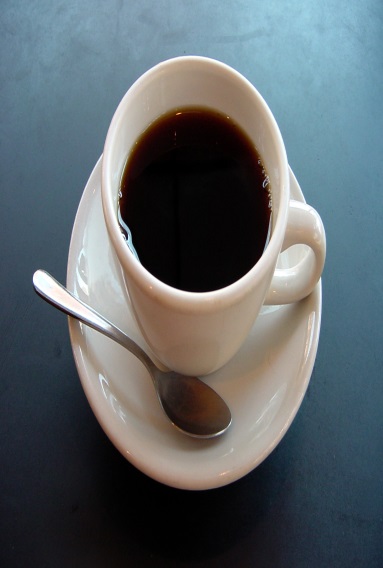 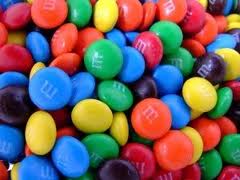 Then what is homogenous???
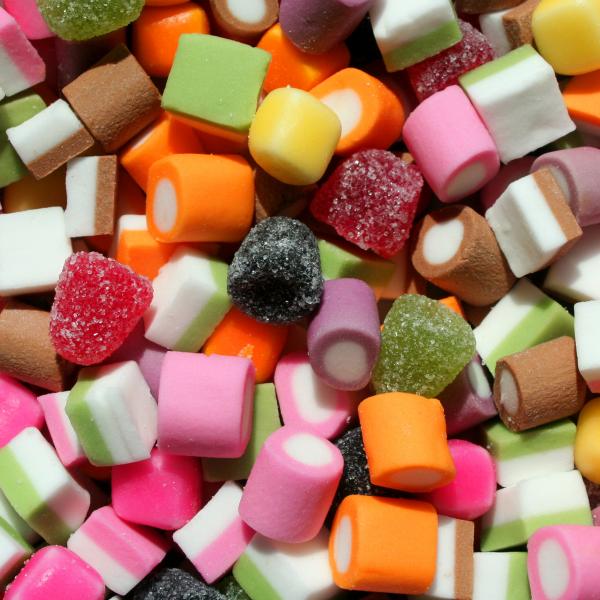 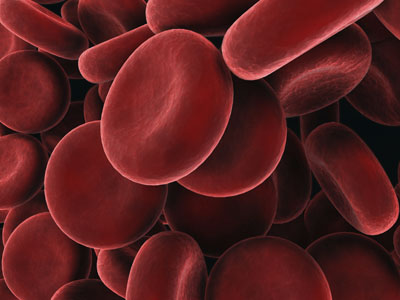 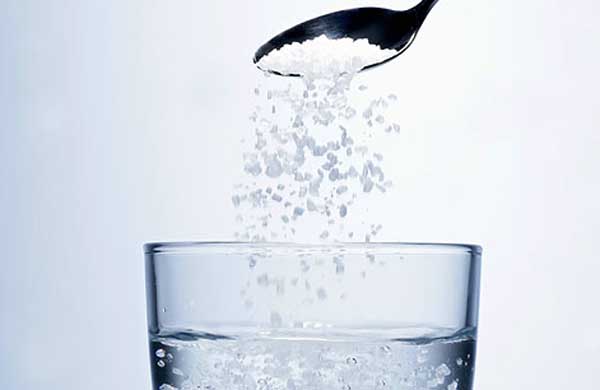 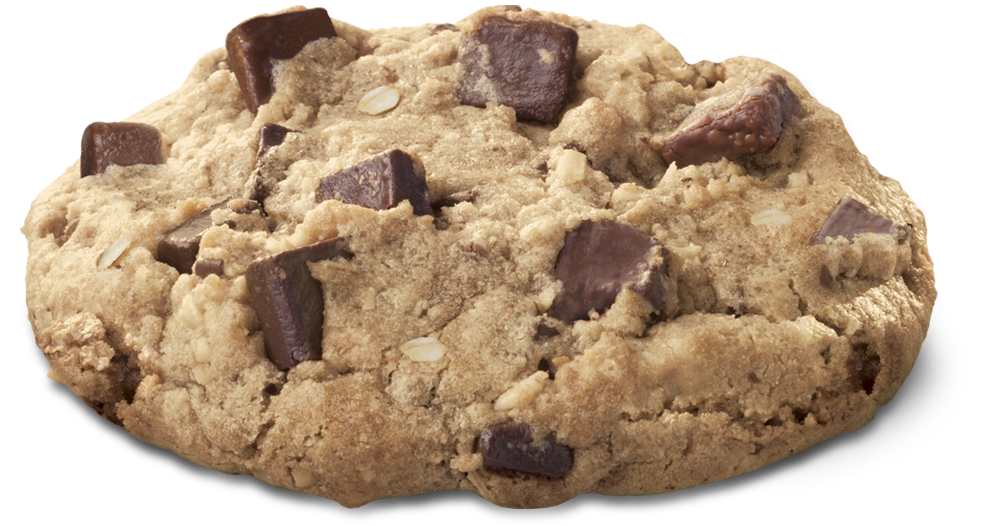 Suspensions and colloids:
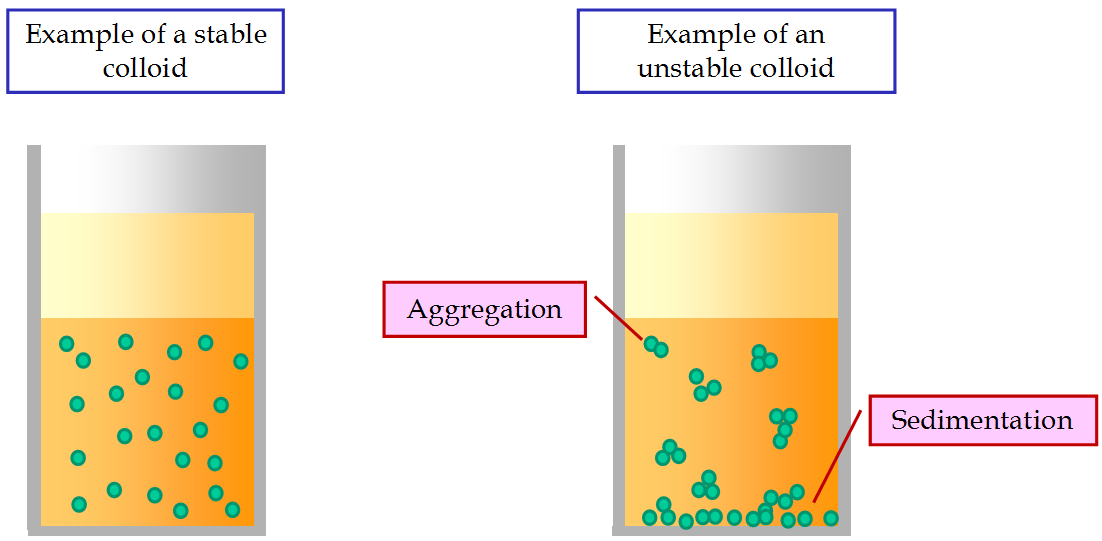 Suspension:  Heterogeneous mixture in which some particles settle out.
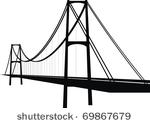 Colloid:  mixture in which particles are mixed but not dissolved.
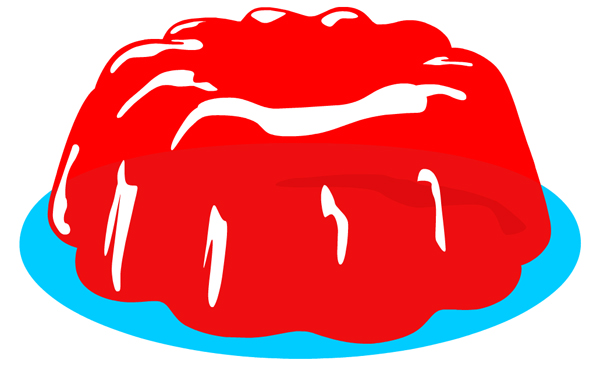 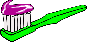 Brain Pop: Compounds
Compound Molecule Worksheet